«Современные требования к организации работы музеев учреждений образования»
Онищик-Евсеенко Оксана Александровна
методист отдела организационно-методического сопровождения эколого-краеведческой работы ГУО «Минский областной институт развития образования»
Деятельность музеев учреждений образования регламентируется:- Кодексом Республики Беларусь об образовании- Кодексом Республики Беларусь о культуре- иными нормативными правовыми актами Республики Беларусь- локальными нормативными правовыми актами учреждения образования
УТРАТИЛ СИЛУ
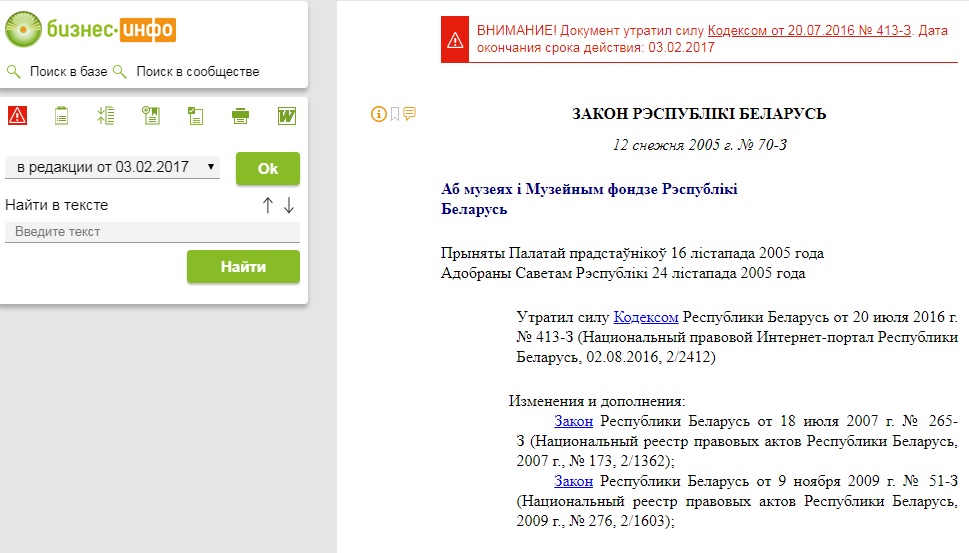 Действующий регламентирующий документ
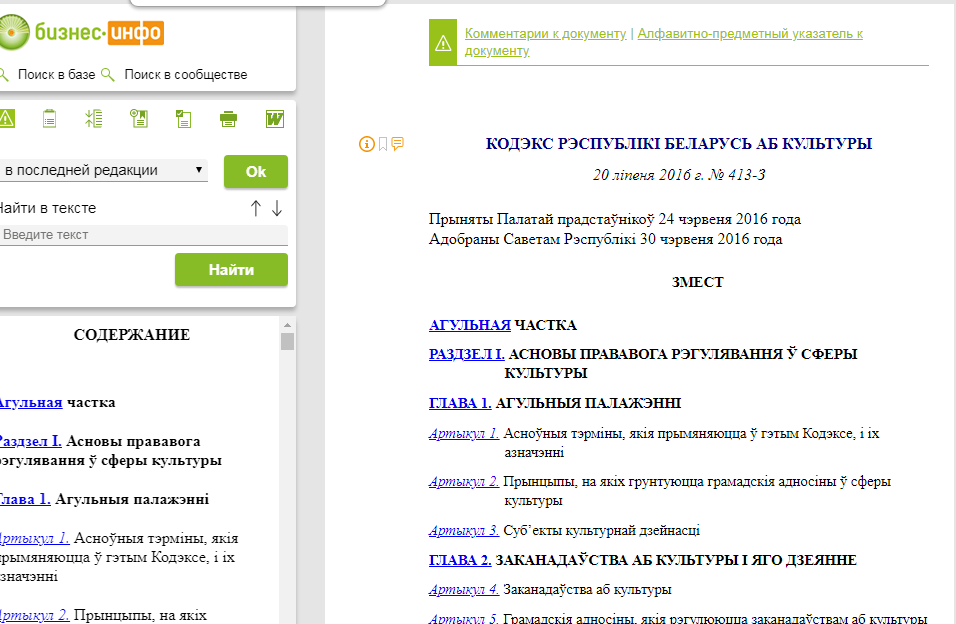 Сайт учреждения образования                «Республиканский центр экологии и                                       краеведения»  Краеведение  Документы   Метадычныя    матэрыялы па       музейнай       педагогіцы
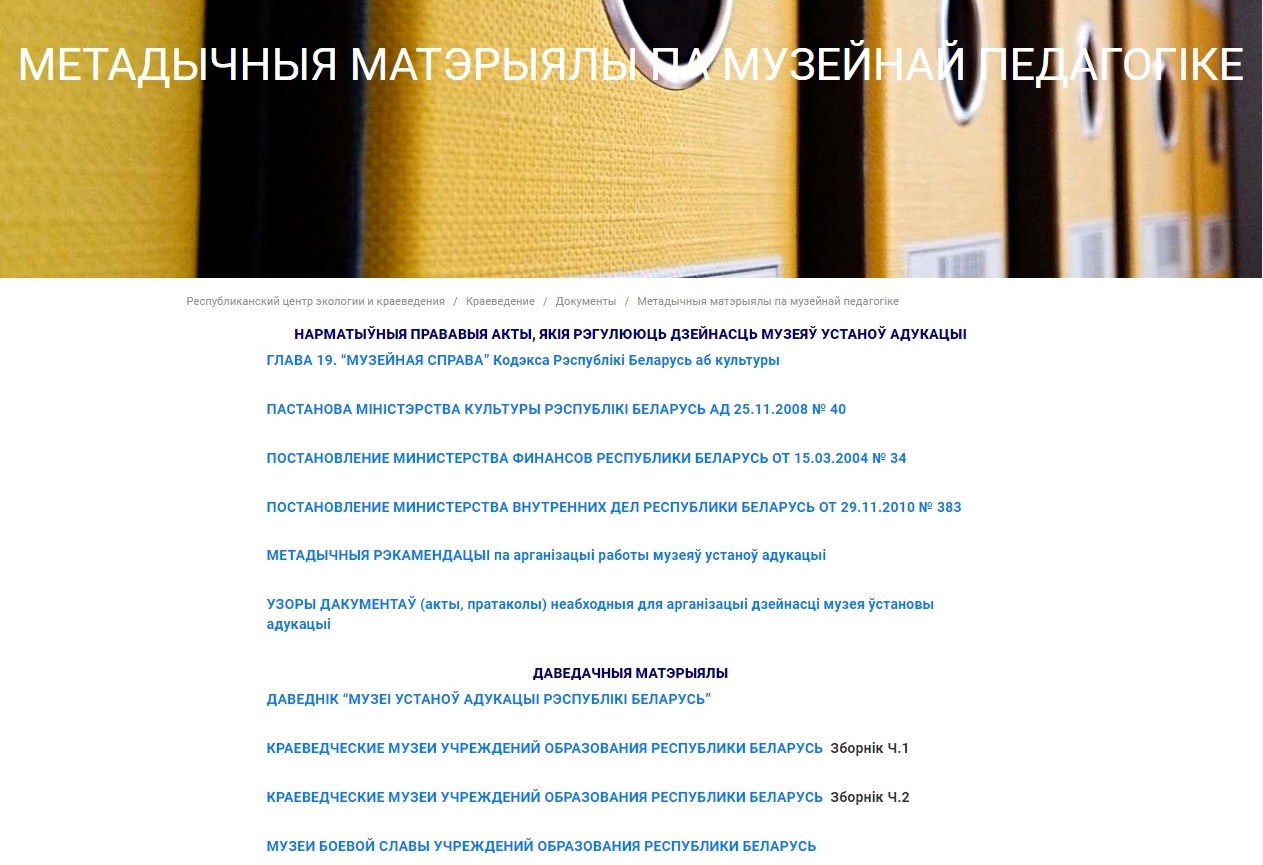 - Нормативные акты Министерства культуры РБ- Нормативные акты Министерства образования РБ- Нормативные акты Министерства внутренних дел РБ- Нормативные акты Министерства финансов РБ
КОДЭКС РЭСПУБЛІКІ БЕЛАРУСЬ АБ КУЛЬТУРЫГЛАВА 19.Музейная справаГОСУДАРСТВЕННЫЕ МУЗЕИ РЕСПУБЛИКИ БЕЛАРУСЬМУЗЕИ УЧРЕЖДЕНИЙ ОБРАЗОВАНИЯ
КОДЭКС РЭСПУБЛІКІ БЕЛАРУСЬ АБ КУЛЬТУРЫ
Артыкул 247. Прысваенне музеям статусу «народны», пацвярджэнне і пазбаўленне гэтага статусу
МЕТАДЫЧНЫЯ РЭКАМЕНДАЦЫІ АБ АРГАНІЗАЦЫІ ДЗЕЙНАСЦІ МУЗЕЯЎ УСТАНОЎ АДУКАЦЫІ РЭСПУБЛІКІ БЕЛАРУСЬ
Дадатак да пісьма Міністэрства адукацыі Рэспублікі Беларусь 
ад «21» жніўня 2018 г. No І-05-01-21/303

              - Организация работы музеев учреждений образования

          - Комплектование и учет музейных предметов, научно- вспомогательных материалов

     -  Образовательная деятельность музеев учреждений образования
ШТАТНАЯ ЕДИНИЦА МУЗЕЙНОГО РАБОТНИКА Статья 162 Кодекса Республики Беларусь о культуре Пункт 2.5. постановления Министерства образования Республики Беларусь от 24 апреля 2013 г. № 22 "О типовых штатах и нормативах численности работников отдельных учреждений общего среднего и специального образования»Общегосударственный классификатор Республики Беларусь, утвержденный постановлением Министерства труда и социальной защиты Республики Беларусь от 24 июля 2017 г. № 33Общие положения Единого квалификационного справочника должностей служащих, утвержденные постановлением Министерства труда и социальной защиты Республики Беларусь от 2 января 2012 г. № 1
При размещений в музеях учреждений образования предметов, содержащих драгоценные металлы и драгоценные камни
- Постановление Министерства финансов Республики Беларусь от 15 марта 2004 г. № 34 «Об утверждении инструкции о порядке использования, учета и хранения драгоценных металлов и драгоценных камней»; 

- Постановление Министерства культуры Республики Беларусь  от 25 ноября 2008 № 40 «Аб зацвярджэнні Інструкцыі аб парадку ўліку і інвентарызацыі каштоўнасцей культурна-гістарычнага фонду, якія знаходзяцца ў падначаленых Міністэрству культуры арганізацыях, а таксама ў структурных падраздзяленнях мясцовых выканаўчых і распарадчых органаў, якія ажыццяўляюць дзяржаўна-ўласныя паўнамоцтвы ў галіне культуры, і падначленых ім арганізацыях»
При размещений в музеях учреждений образования оружия, боеприпасов и других взрывоопасных предметов
- Постановление Министерства культуры Республики Беларусь от 17 июня 2003 г. 
№ 17 «Об утверждении Инструкции о порядке учета, хранения и транспортировки оружия и боеприпасов, имеющих культурную ценность, государственными музеями»; 

- Постановление Министерства внутренних дел Республики Беларусь от 29 ноября 2010 г. № 383 «Об утверждении Правил размещения оружия, его составных частей и компонентов, боеприпасов при осуществлении деятельности, связанной со служебным и гражданским оружием и боеприпасами к нему, коллекционированием и экспонированием оружия и боеприпасов, и признании утратившими силу некоторых постановлений и структурного элемента постановления Министерства внутренних дел Республики Беларусь»
Паспортизация музеев учреждений образования
- Заполнение паспорта – ежегодно в течение 5 лет
- В конце 5-тетнего срока - подтверждение соответствия музея учреждения образования установленным требованиям к организации его деятельности (паспортизация)
- После этого паспорт подписывается руководителем учреждения образования и председателем уполномоченной комиссии (представитель ГУО «Минский областной институт развития образования»)
- Хранится паспорт в музее, копия паспорта - у председателя уполномоченной комиссии
- По итогам паспортизации музея учреждения образования заполняется новый паспорт
ВИРТУАЛЬНЫЙ МУЗЕЙ
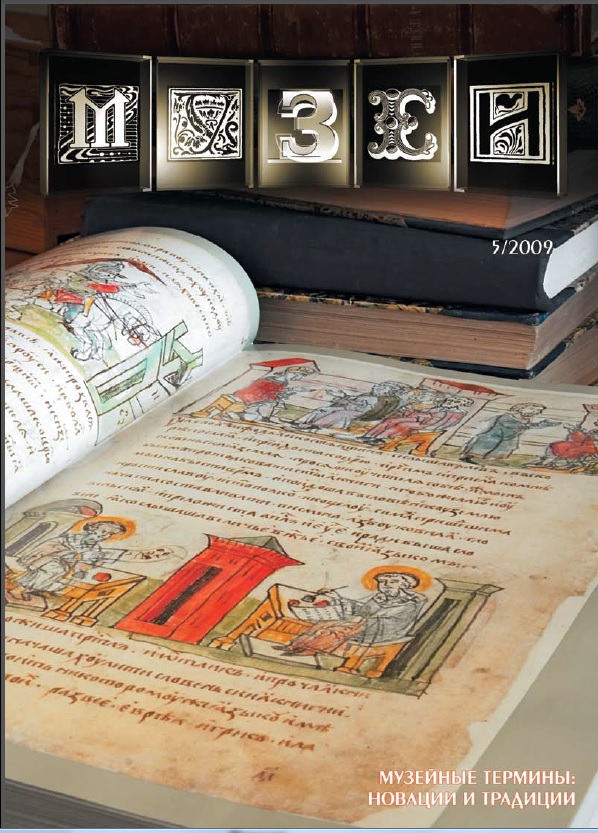 Определение впервые встречается в «Словаре актуальных музейных терминов», опубликованном в журнале «Музей» (РФ, № 5 за 2009 год)
Согласно «Словарю», под «виртуальным музеем» понимается:
созданная с помощью компьютерных технологий модель придуманного музея, существующего исключительно в виртуальном пространстве. Воспроизводит некоторые составляющие реального музея: каталоги «коллекций», «экспозицию» и т.п.;
 электронные публикации объединенных по тематическому, региональному, проблемному или иному принципу подборок артефактов, в действительности находящихся в разных местах и не составляющих коллекций. На бытовом уровне «В.м.» нередко называют сайт реально существующего музея.
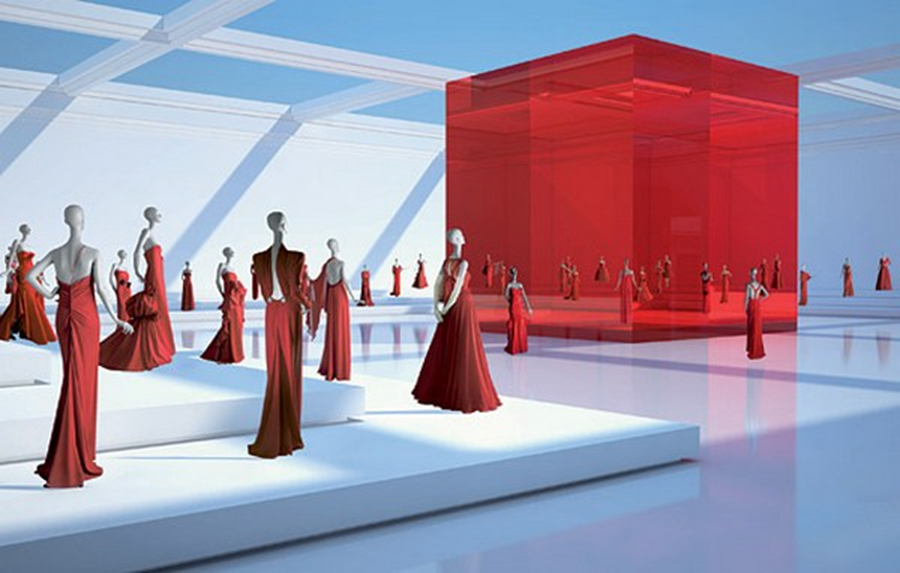 Пример классического виртуального музея Виртуальный музей модыпредставляет  собой отрисованное трехмерное пространство, в котором представлены творения модного дома Valentino
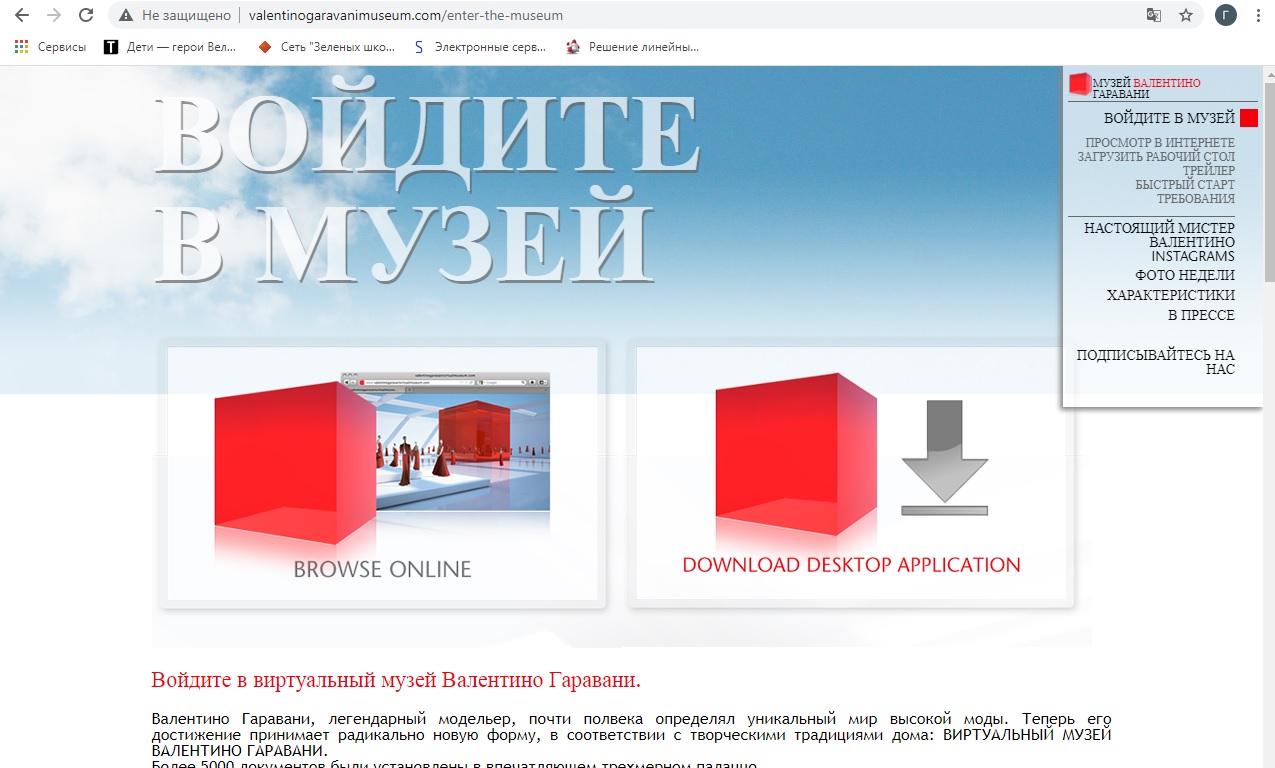 Представление музеев учреждений образования в сети Интернет
- Страница-визитка на сайте учреждения образования
  - Многостраничный раздел (вкладка)     на сайте учреждения образования
- Отдельный сайт (с наличием ссылки на него на сайте учреждения образования)
В рамках празднования 75-й годовщины Великой Победы в 2020 году состоялся республиканский конкурс виртуальных музеев «Великая Победа: 75 мирных лет!» (для учреждений профессионального образования)
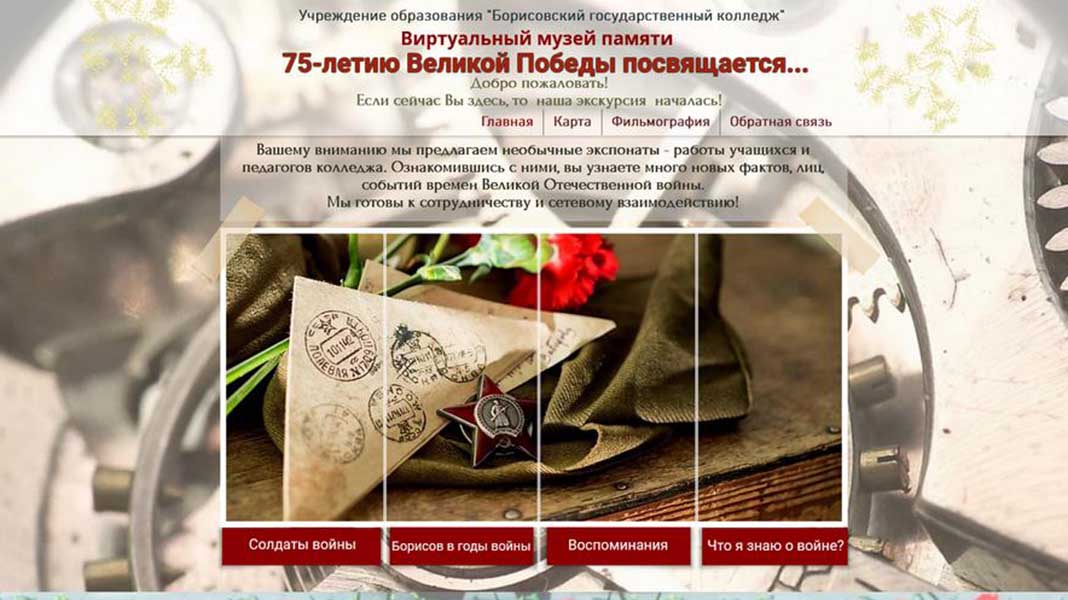 Жюри конкурса определило победителей и призеров:в номинации «Виртуальный музей»:Диплом II степени Министерства образования Республики Беларусь - музей «Дорогами войны» учреждения образования «Солигорский государственный колледж»;– музей памяти «75-летию Великой Победы посвящается…» учреждения образования«Борисовский государственный колледж»;в номинации «Веб-сайт музея»:Диплом Республиканского института профессионального образования – Народный музей истории учреждения образования «Марьиногорский государственный ордена «Знак Почета» аграрно-технический колледж имени В. Е. Лобанка»;в номинации «Виртуальный 3-D музей»:Диплом II степени Министерства образования Республики Беларусь – музей «Музей истории профтехобразования г. Молодечно» учреждения образования «Молодечненский государственный колледж»; - музей учреждения образования «Слуцкий государственный колледж».Поздравляем победителей!
Республиканские конкурсы, инициированные УО «Республиканский   центр экологии и краеведения» в 2021гг.
- Республиканский конкурс этнографических музеев (февраль-ноябрь 2021)

- Республиканский конкурс юных экскурсоводов музеев учреждений образования (февраль-декабрь 2021)

- Республиканский конкурс «Лучшая методическая разработка   музейного занятия» (март-октябрь 2021)
Портал о музеях, относящихся к   Министерству культуры Республики Беларусьhttp://museum.by/
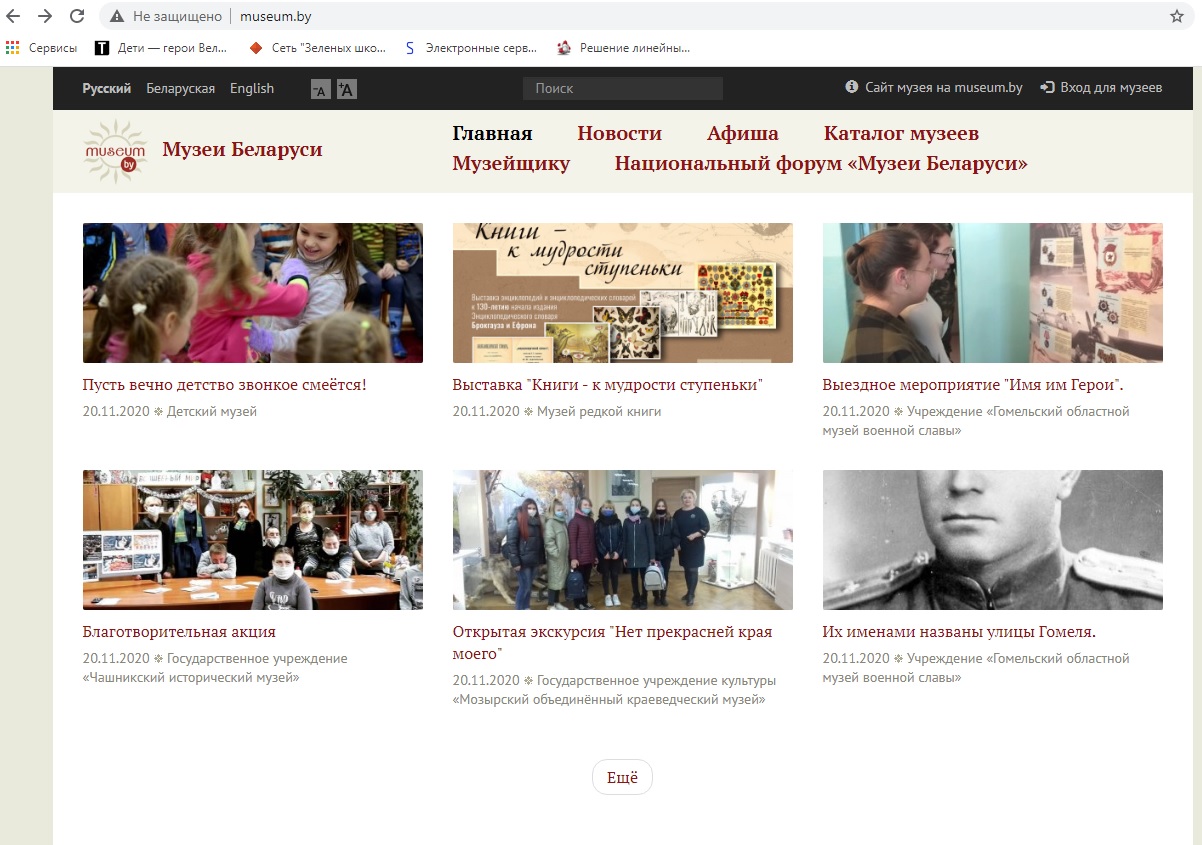